Проверка Д/з
Эти слова произошли от:
Латинского         «чтение»
                            «усердно заниматься»
Греческого         «школа»
Средневековая литература
Литература раннего средневековьястр. 224, п. 1.
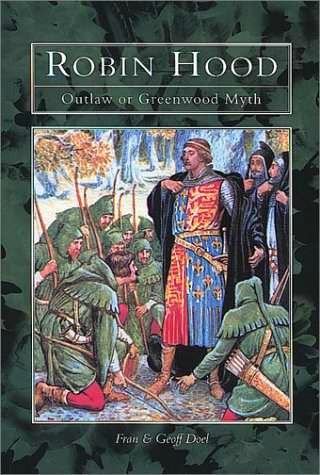 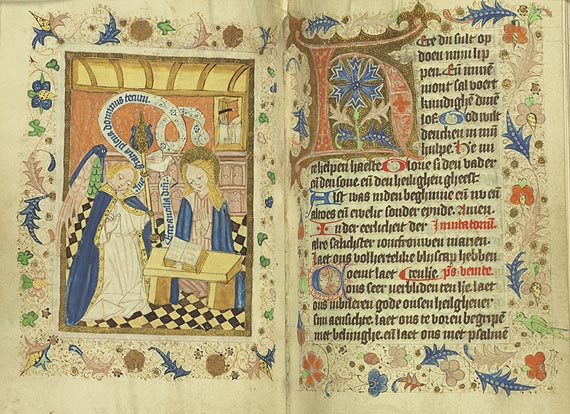 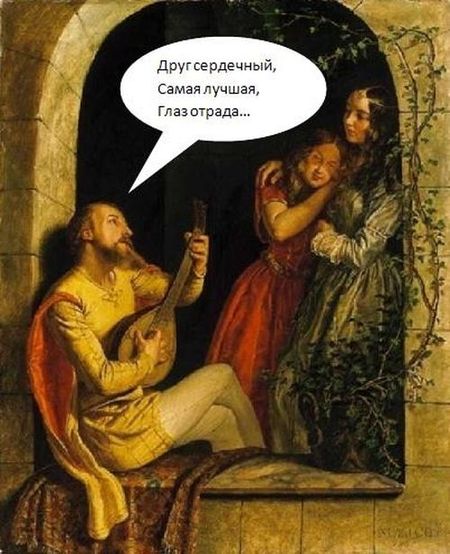 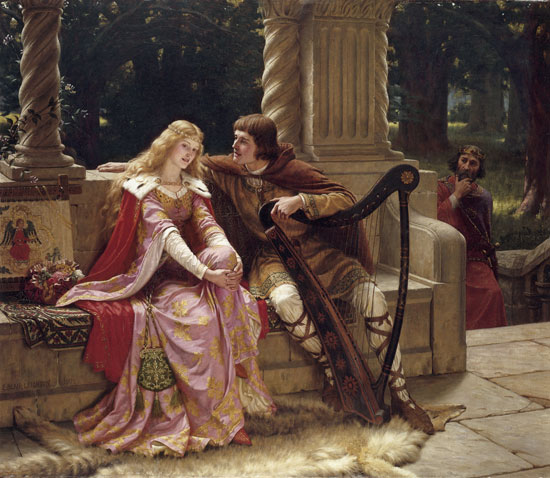 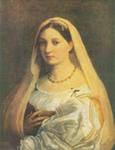 Рыцарская литература:
В поэзии трубадуров воспевалось служение Прекрасной Даме, Мадонне ( «моей госпоже», в которой соединялись поклонение Богоматери и земной, прекрасной, живой женщине.
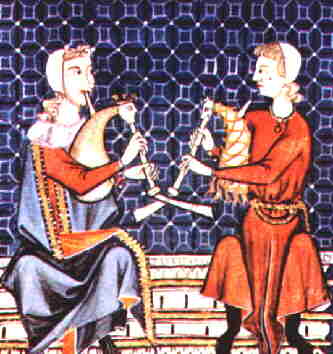 Рыцарская литература
В Северной Франции, Италии, Испании, Германии рыцарские поэты назывались труверами или миннезингерами              ( певцы любви)
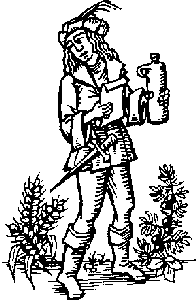 Стр.228
Его считают самым великим поэтом Средневековья. Родился во Флоренции в старинной дворянской семье. Он учился в городской школе, а затем всю жизнь изучал философию, астрономию, античную литературу.
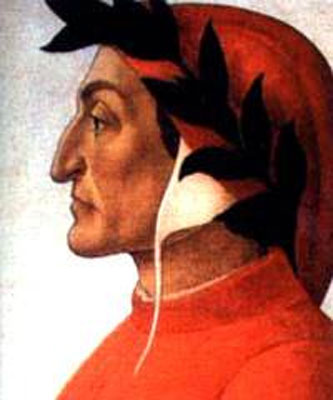 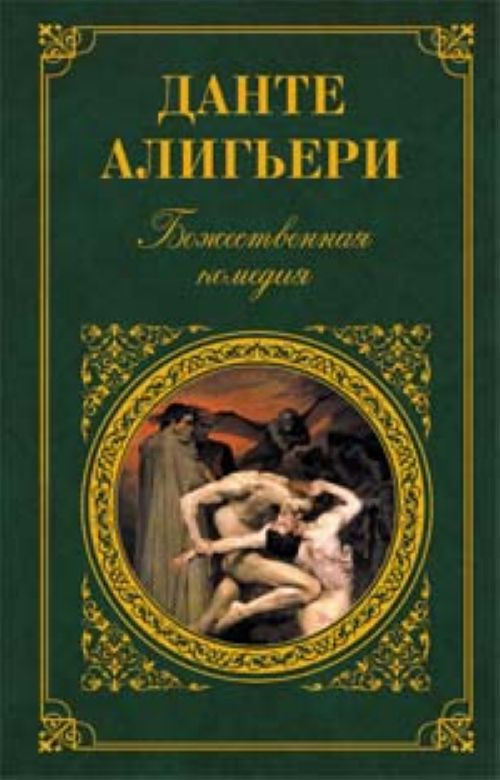